Impervious Surface Connectivity and Urban Stream Corridors
Land Use Workgroup Meeting
January 30, 2014
Steve Stewart
Baltimore County
Issues
Phase 5 of the CBP Watershed Model had no differences in loadings between high-density and low-density urban pervious and urban impervious.
The urban impervious land use had higher loading than the urban pervious land use and seemed to include stream erosion source loads as part of the impervious surface load.
Concepts
Difference between Total Impervious Cover and Directly Connected Impervious Cover – Implications for per Acre Loading
Urban Riparian Corridor as a Land Use – Clearly differentiate between impervious cover sources and stream corridor sources
Total Impervious Area (TIA) vs. Directly Connected Impervious Area (DCIA)
Definitions
Total Impervious Area (TIA):  The total amount of impervious cover expressed as a %, includes DCIA.
Directly Connected Impervious Area (DCIA):  That portion of the impervious area that drains directly to the storm drain system without flowing across pervious area.
Directly Connected Impervious
Disconnected Impervious
Analysis
Data sources
Baltimore County Water Quality Management Plans – SWMM section (10 plans, 5 with data useable in analysis.
Baltimore County Neighborhood Source Assessments used in developing Small Watershed Action Plans.  (data analysis not complete and not included in this presentation)
Relationship of TIA to DCIA
Nitrogen
Nitrogen Loading Rates by Land UseComparison Between SWMM and CBP Models
Correlation Table
Phosphorus Loading Rates by Land UseComparison Between SWMM and CBP Models
Observations
The differential between models is greater for low density residential and open urban (both low impervious cover categories). 
The differential between SWMM results and CBP model is greater for nitrogen than phosphorus.
The differential is less when using DCIA versus TIA.
CBP urban loading rates are higher versus the SWMM rates.
Urban Riparian Corridor as a Land Use
DCIA – Flow from Storm Drain
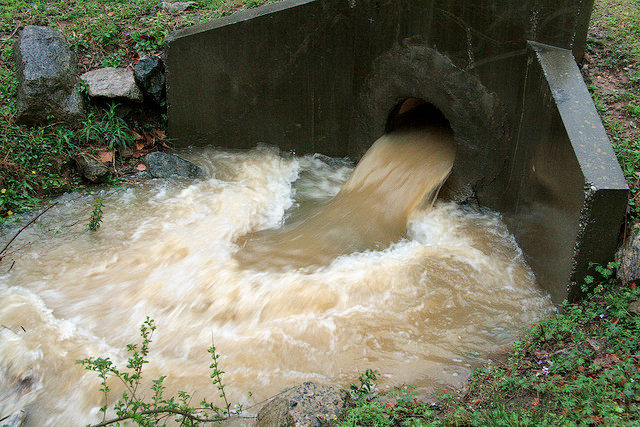 Urban Stream Channel ErosionInadequate Buffer
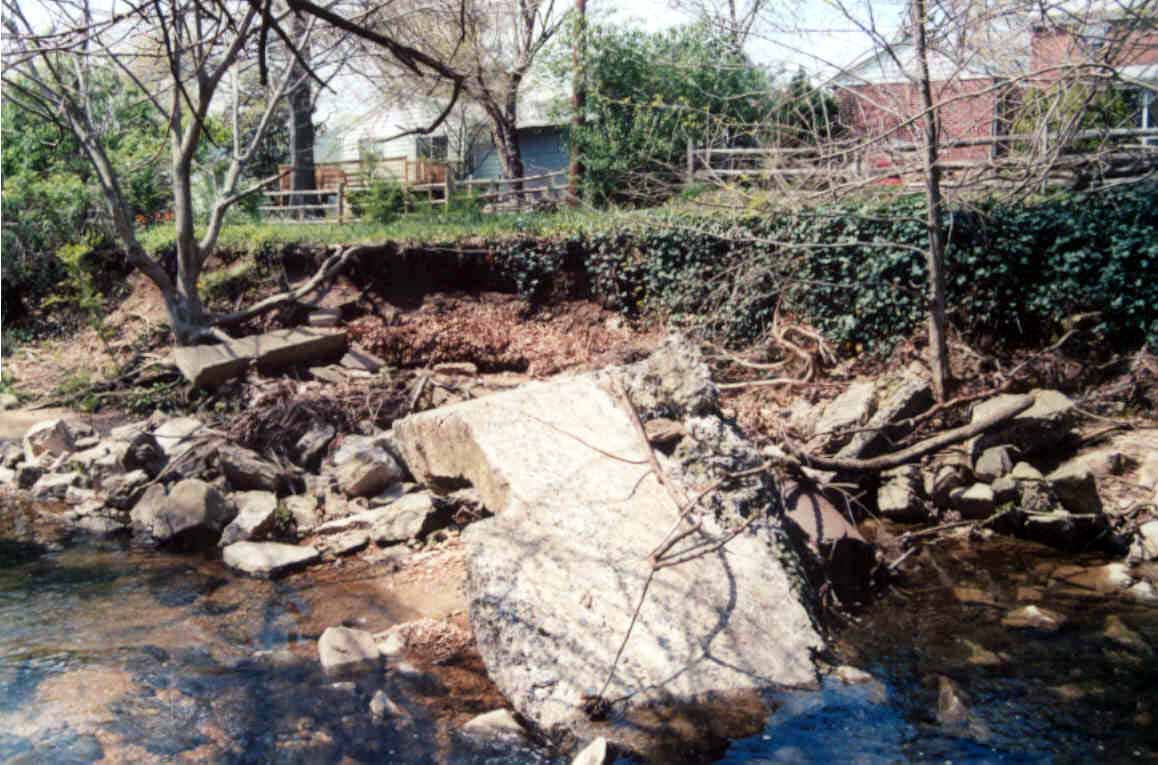 Urban Stream Channel ErosionWith Buffer
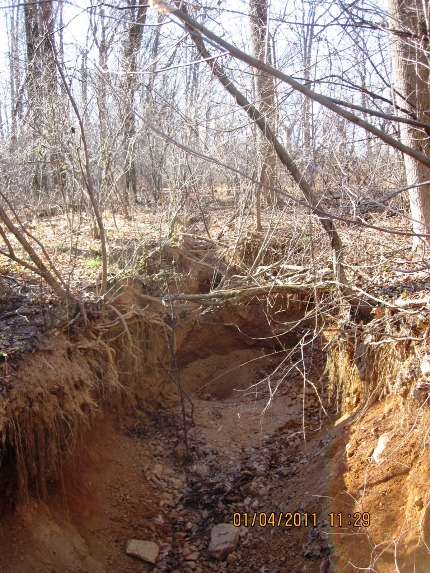 Justification for a Urban Riparian Corridor Land Use
Many studies have demonstrated a relationship between increases in impervious cover and increased stream erosion.
Maryland stream based sediment TMDLs use a calculation to determine the relative proportion of the sediment load attributable to stream erosion
The Watershed Model does not include a stream layer that encompasses 1st, 2nd, and some 3rd order streams that are most propone to erosion due to urbanization.
Justification for a Urban Riparian Corridor Land Use
By including an urban riparian corridor land use, the impervious surface loading rates would decrease since they would no longer include the loads from stream channel erosion. 
By having urban stream channel erosion as a source, attention can be focused on removing the channel erosion as a source, either by upland controls or stream channel restoration, or more likely by both.
Lower North Branch Patapsco RiverWater Quality Management Plan
Related the impervious surface coverage to stream channel enlargement through SWMM modeling.
Stream channel condition verified by stream corridor assessments and stream channel measurements.
Clearly a relationship between impervious cover and stream channel erosion.
Lower North Branch Patapsco RiverWater Quality Management Plan
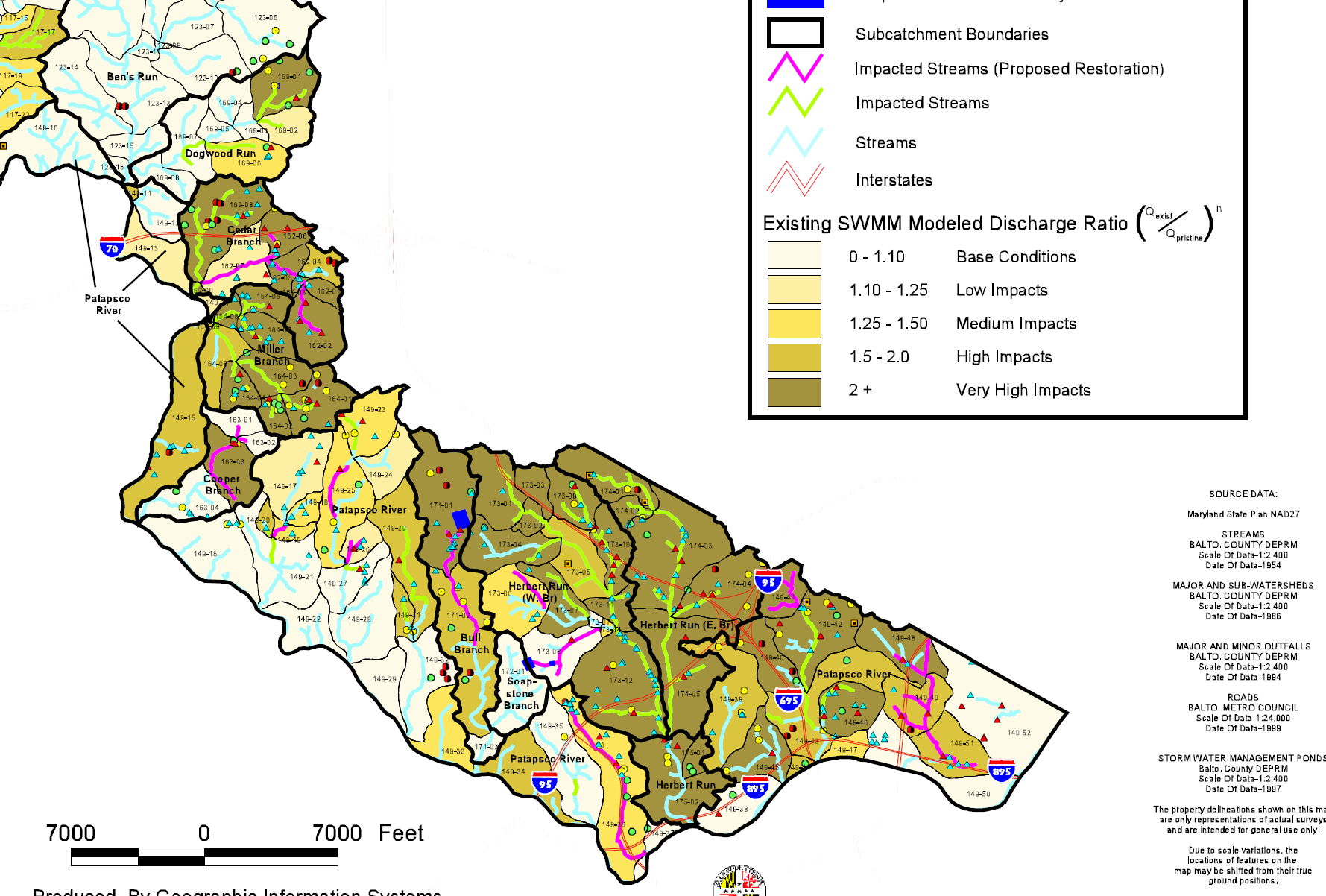 Equation for Determining Proportion of Sediment Load Due to Stream Channel Erosion
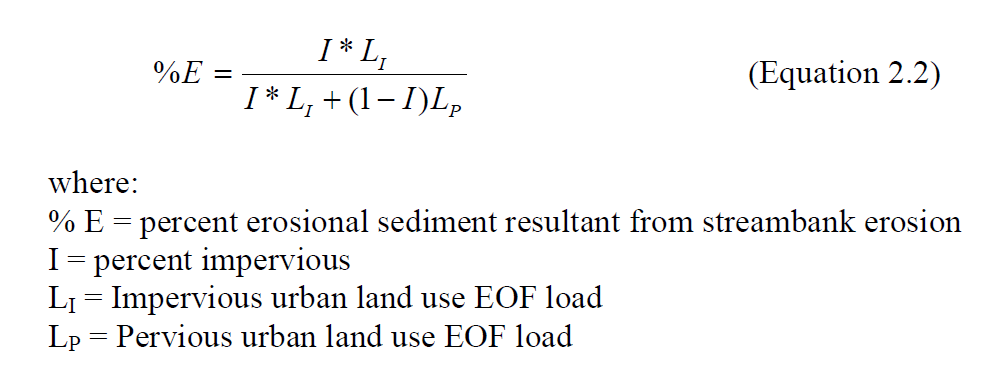 Proportion of Sediment Load due to Stream Channel Erosion
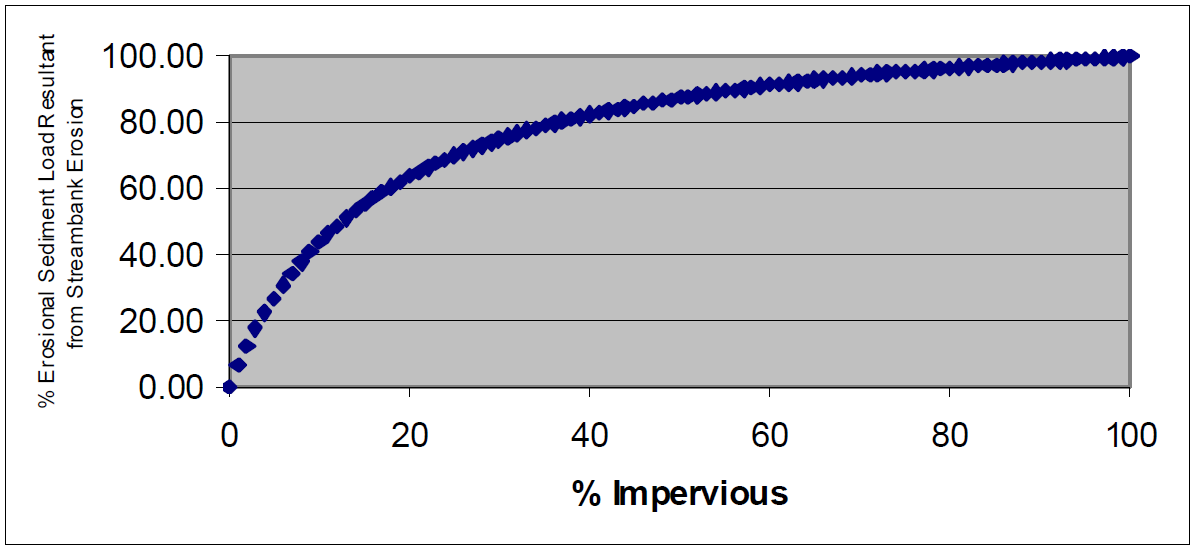 Riparian Corridor as a Land Use Conclusions
Methods exist to link stream channel erosion contribution to the sediment load.
Methods also exist with literature summarized by Stream Restoration – Expert Panel to link nitrogen and phosphorus loads to stream channel erosion.
With a little addition additional work, nitrogen and phosphorus load contributions resulting from loss of riparian corridor function could be determined.